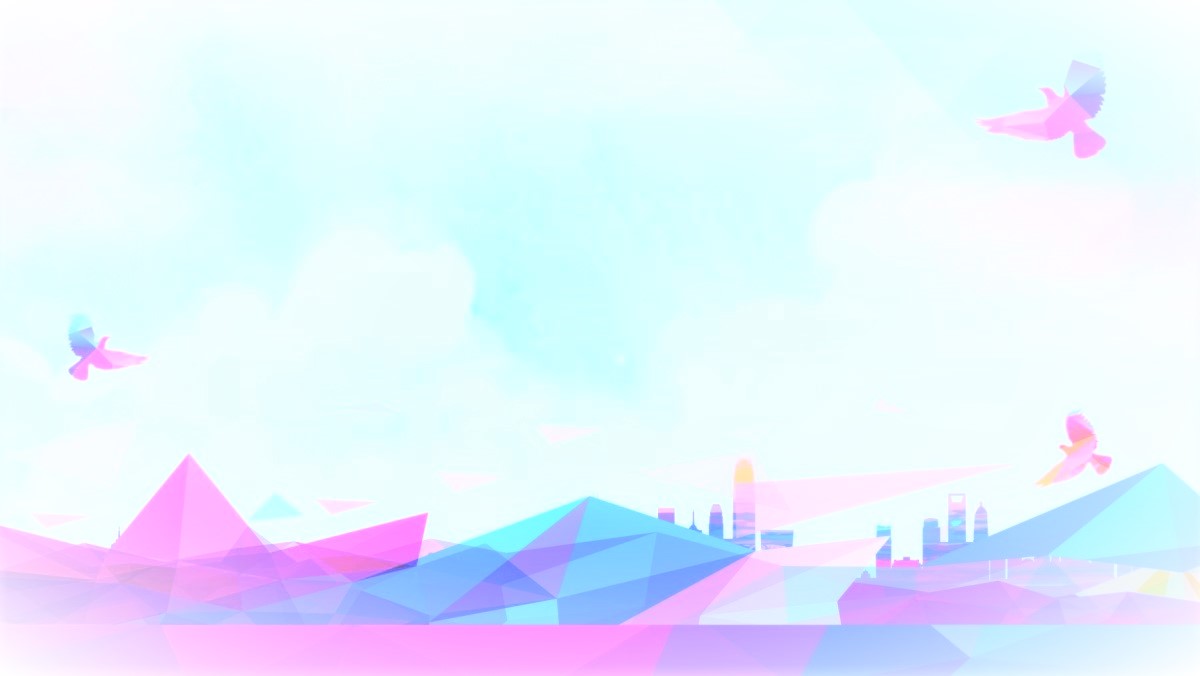 Муниципальное бюджетное клубное учреждение культуры 
«Дворец культуры «Икар» 
Трехгорного городского округа
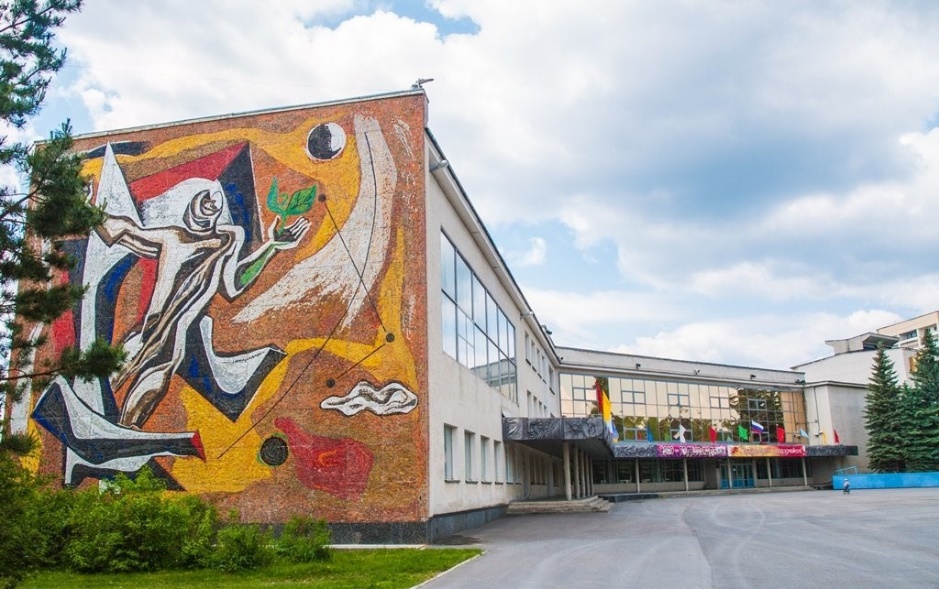 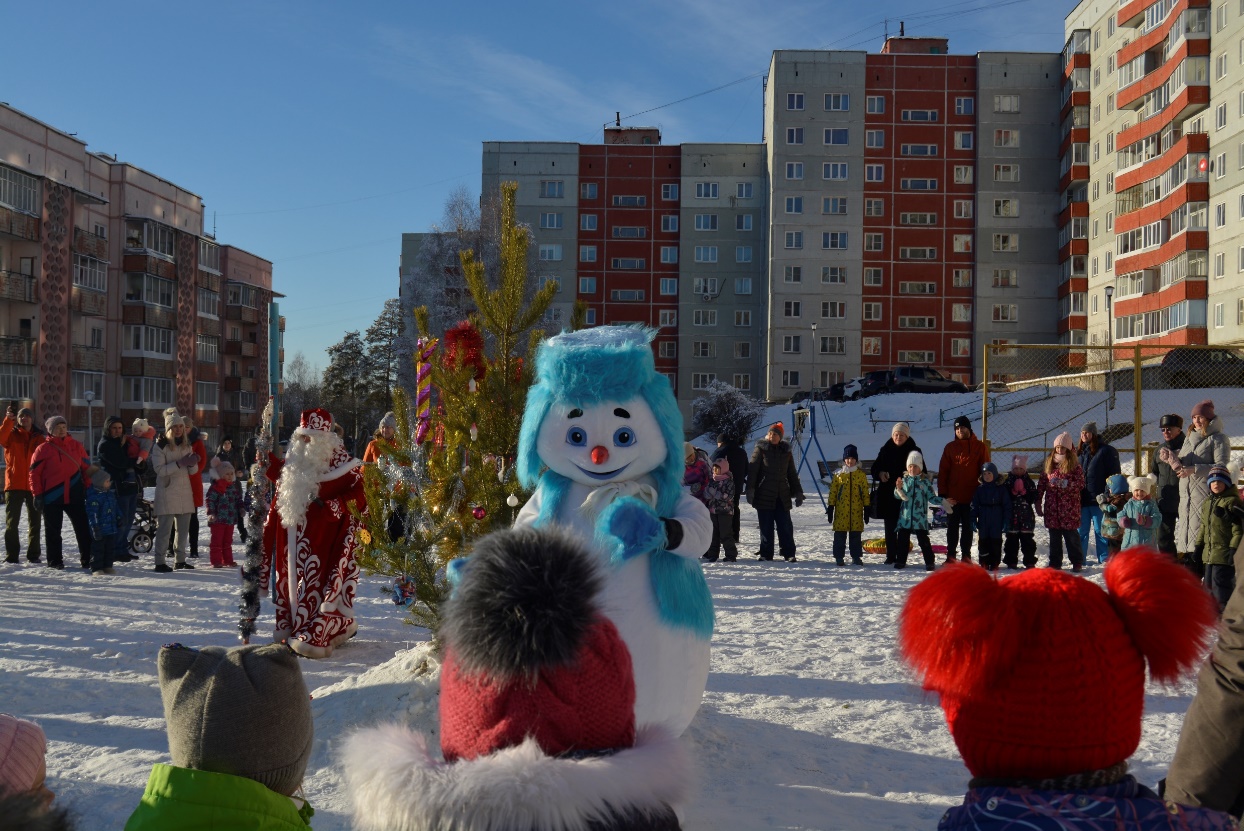 представляет проект:
Городской праздник
«Ёлка в каждый двор»
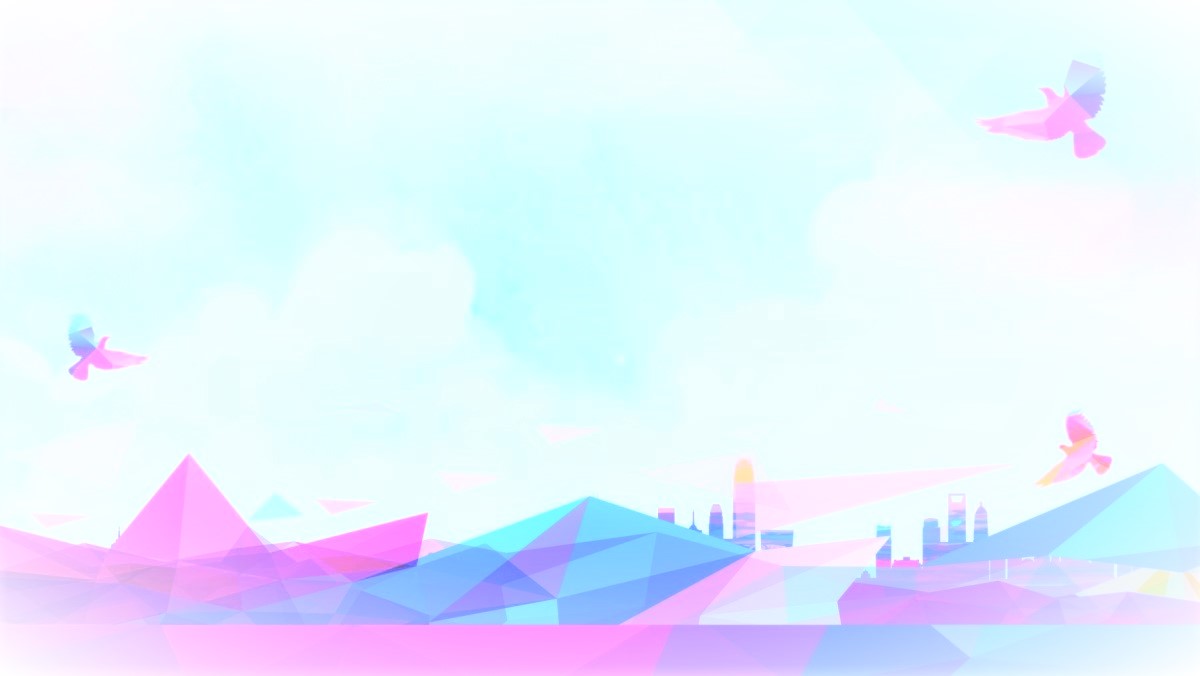 Описание проекта
Проведение во дворах города предновогодних праздников с элементами украшения ёлки в форме театрализованного представления
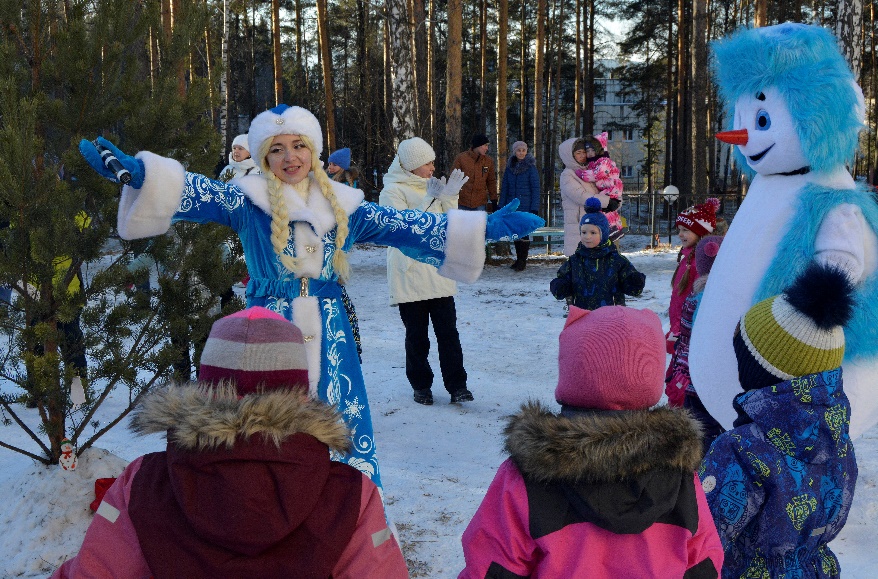 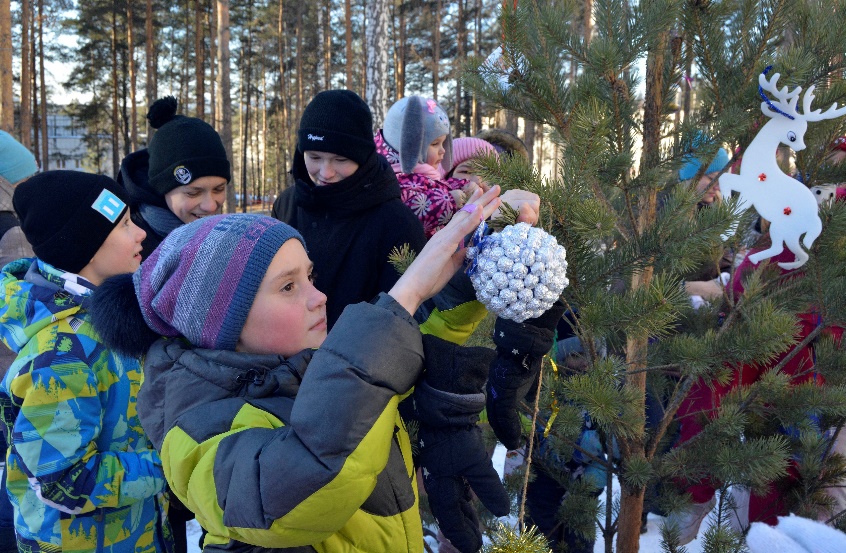 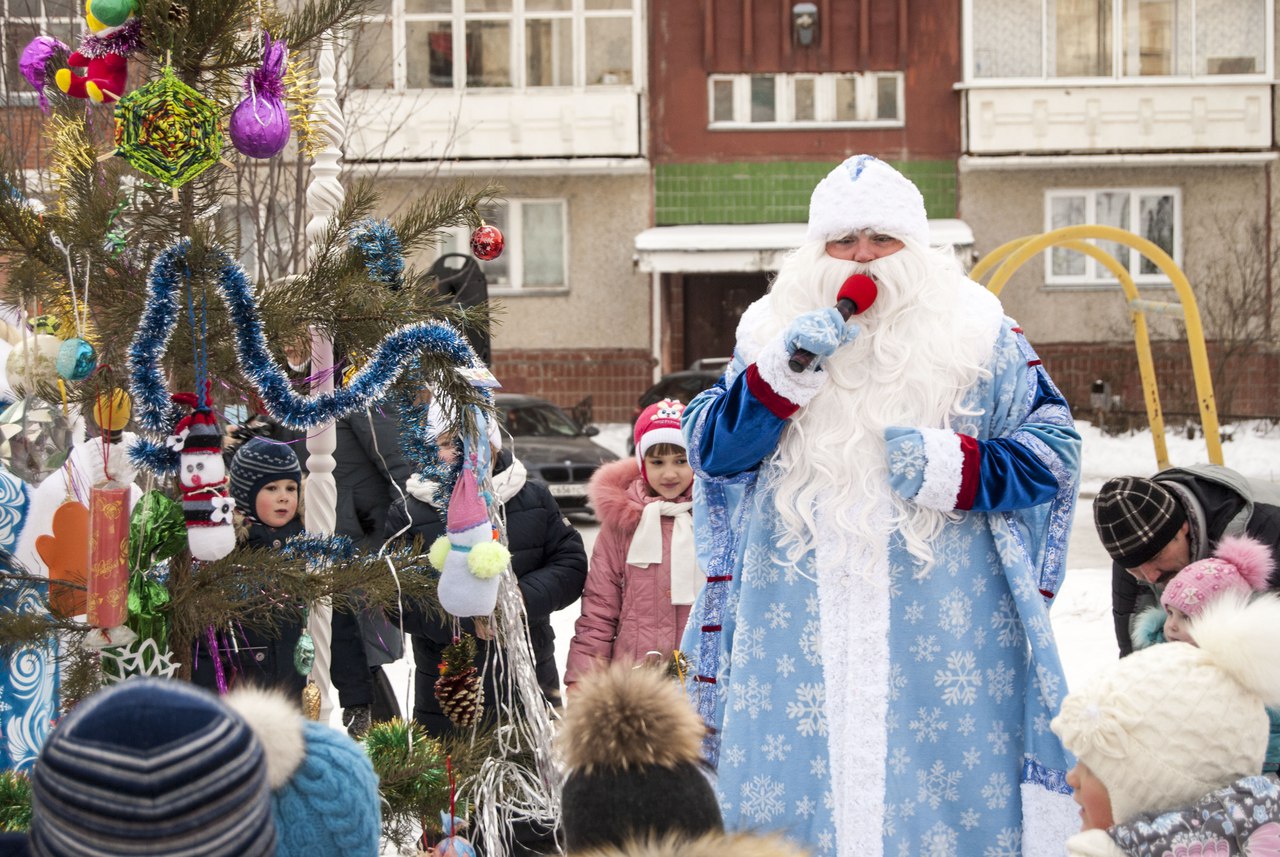 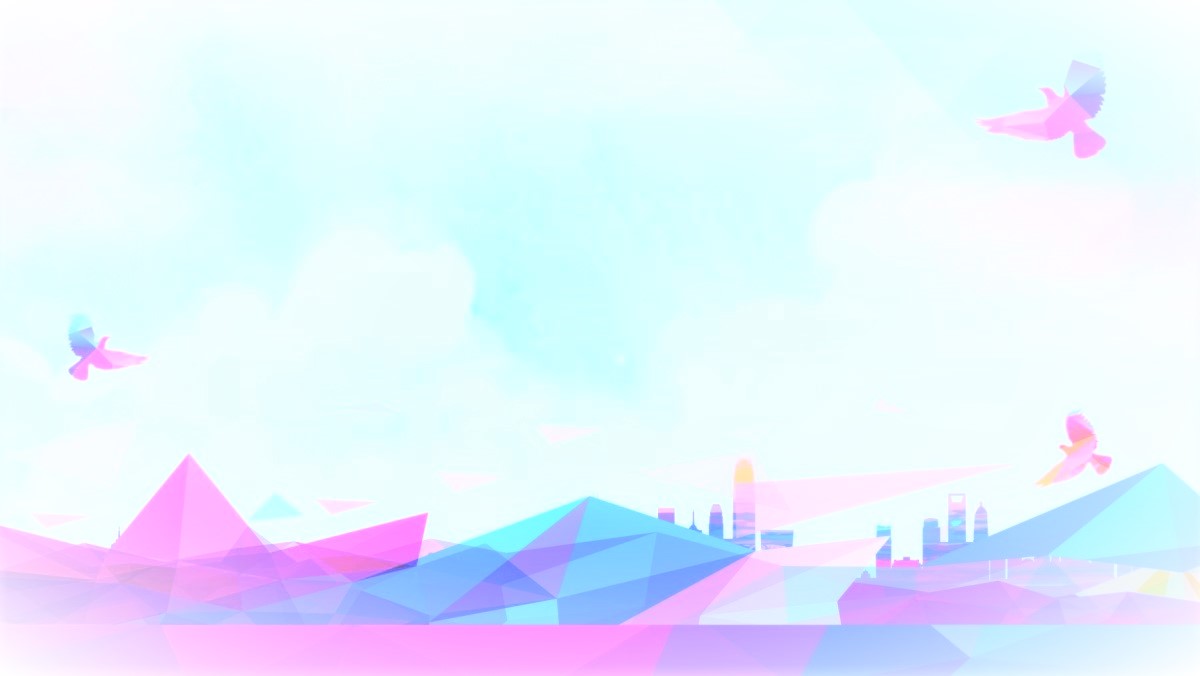 Участники проекта
жители города Трехгорного
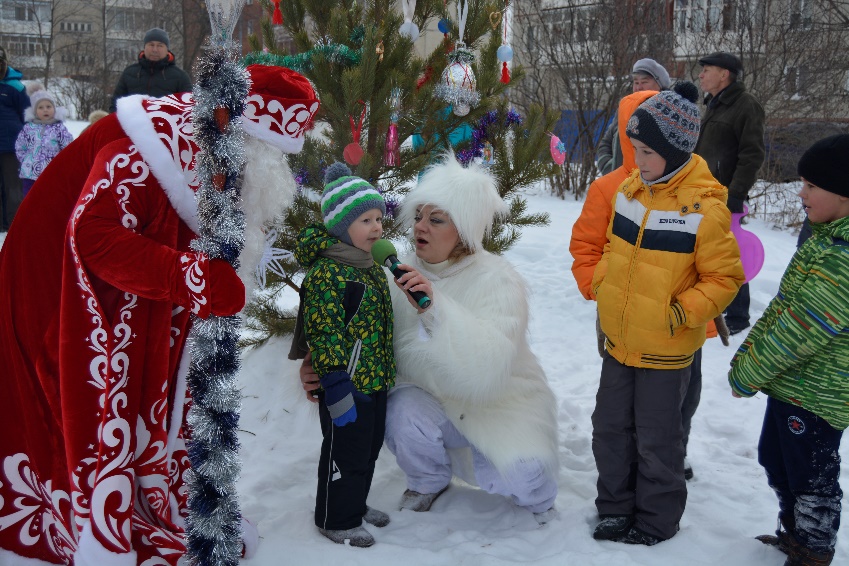 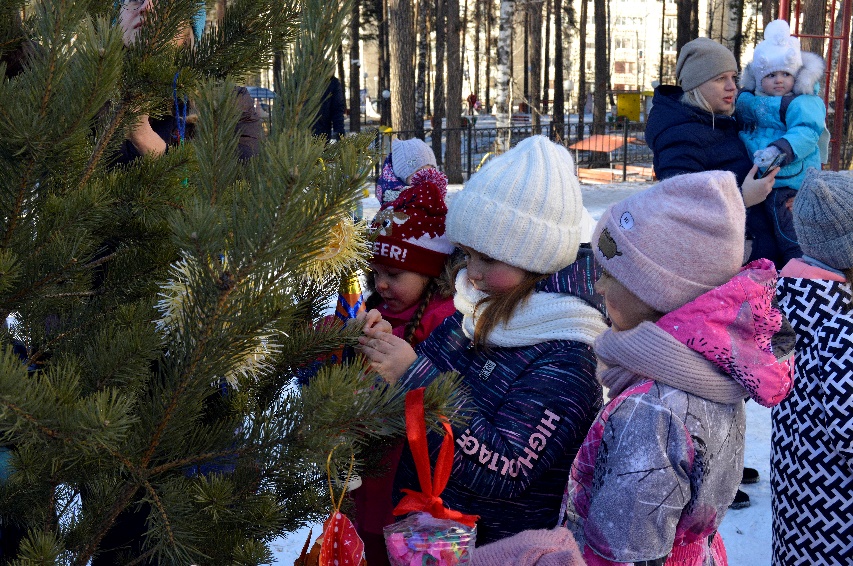 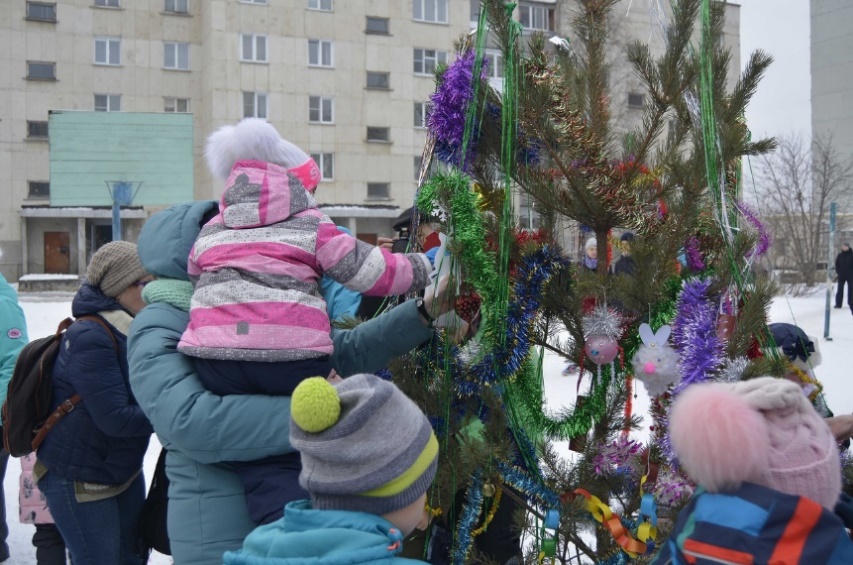 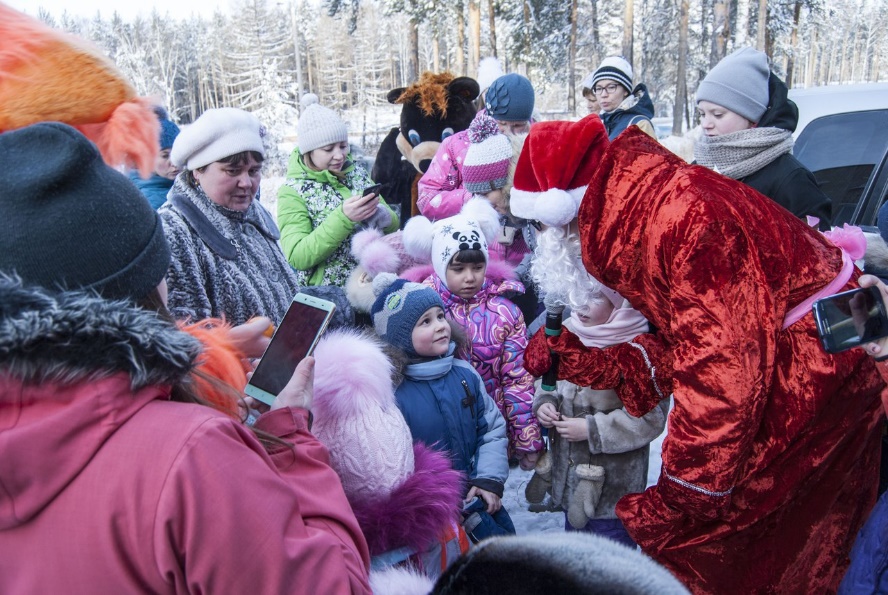 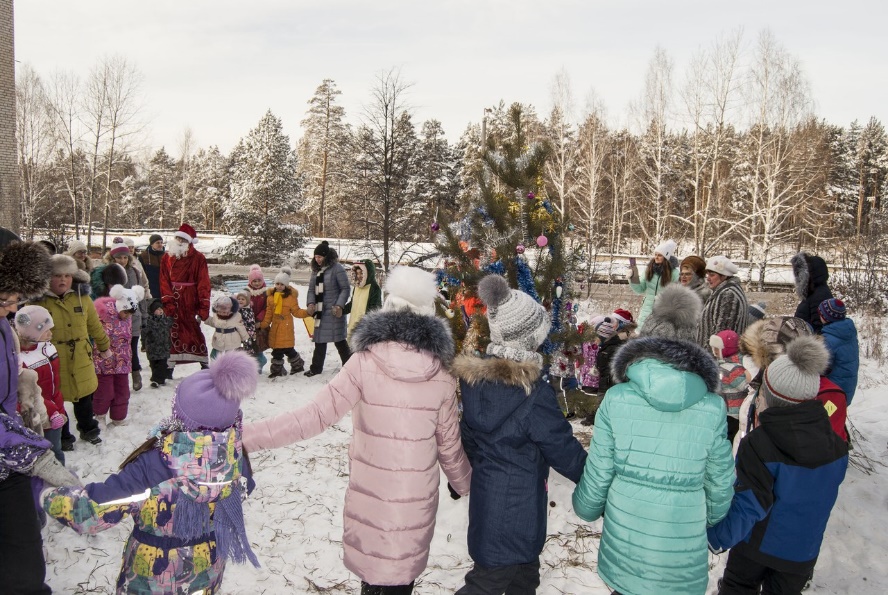 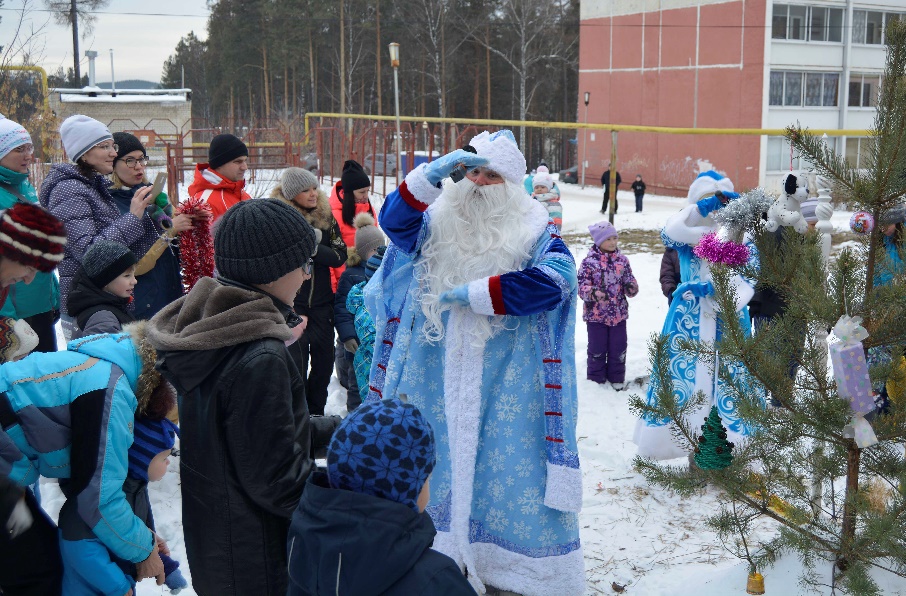 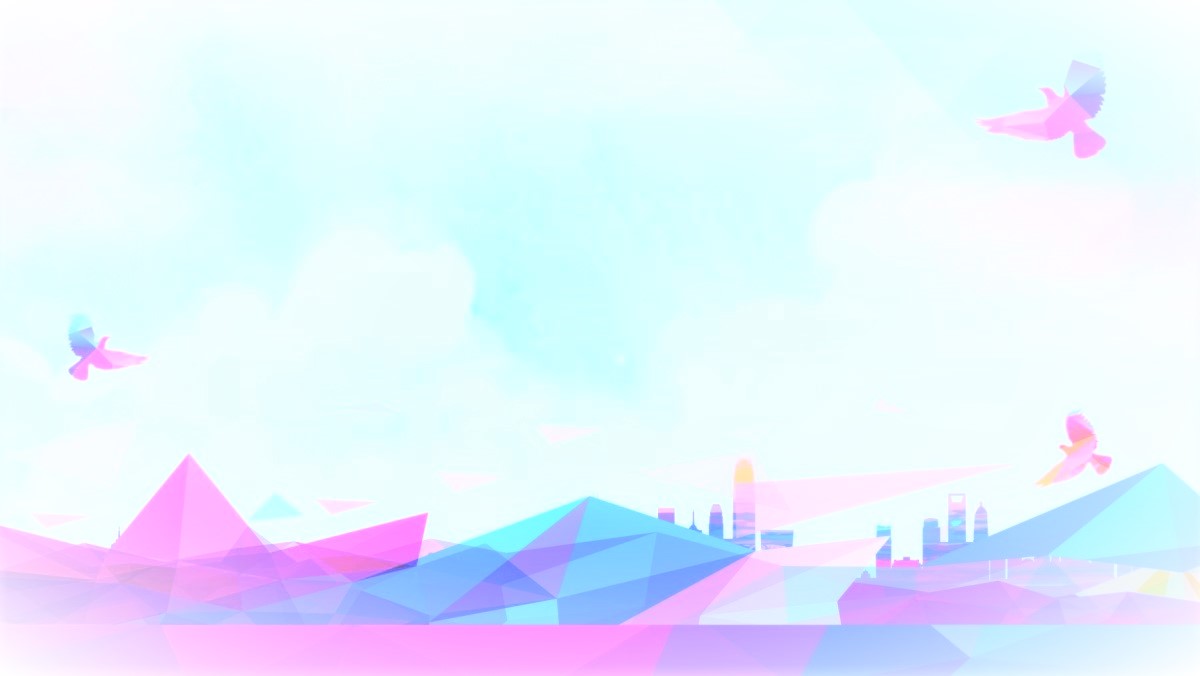 Место реализации проекта
во дворах города Трехгорного 
с численностью населения 
более 
1000 человек
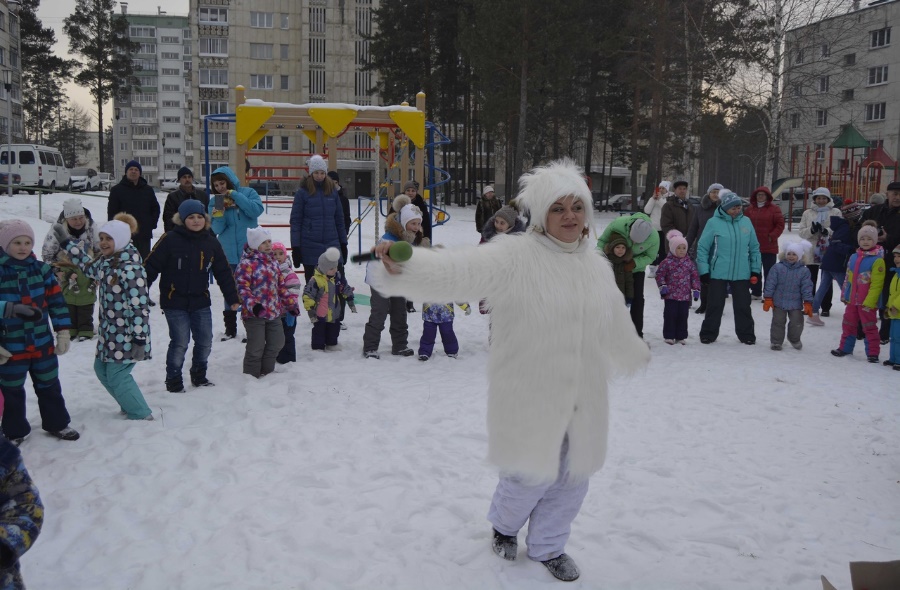 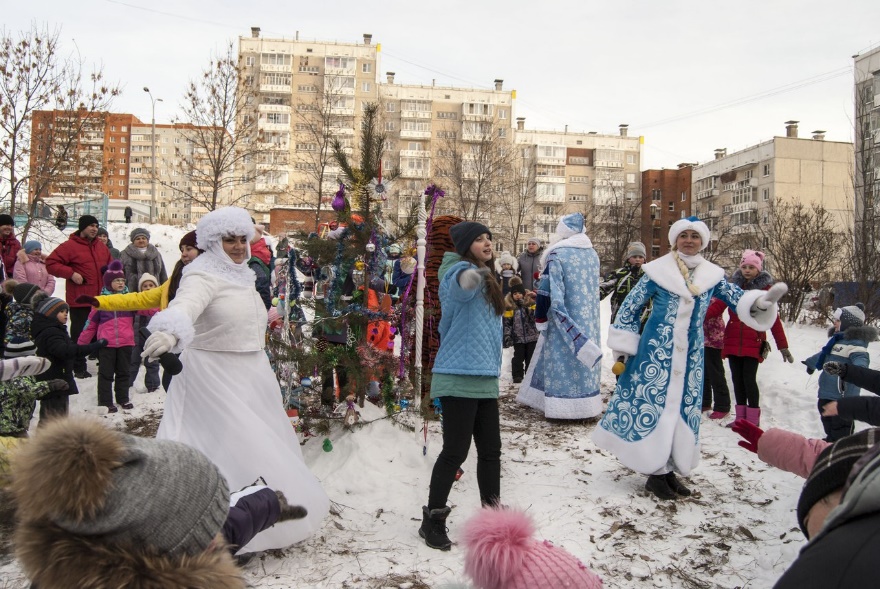 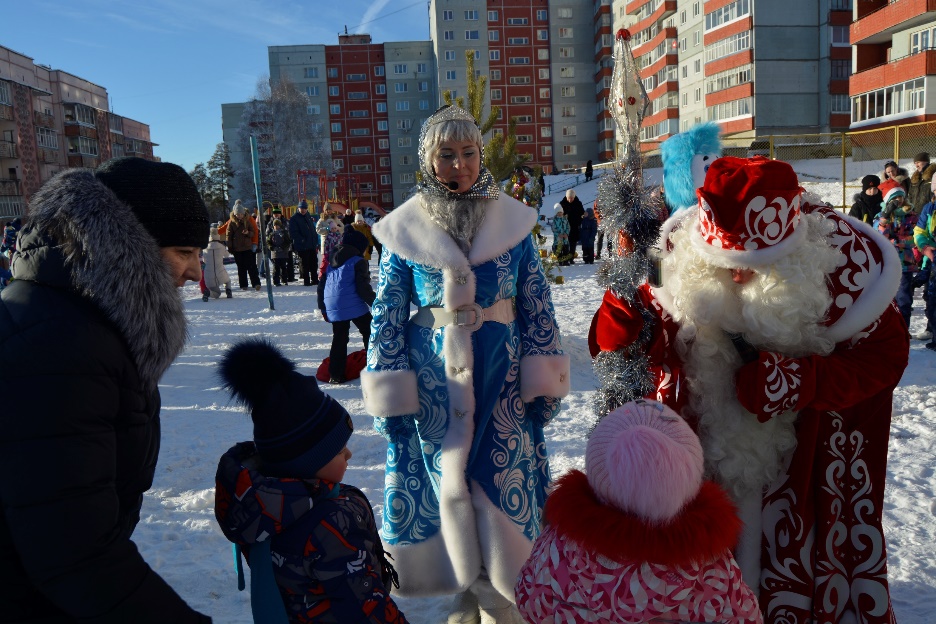 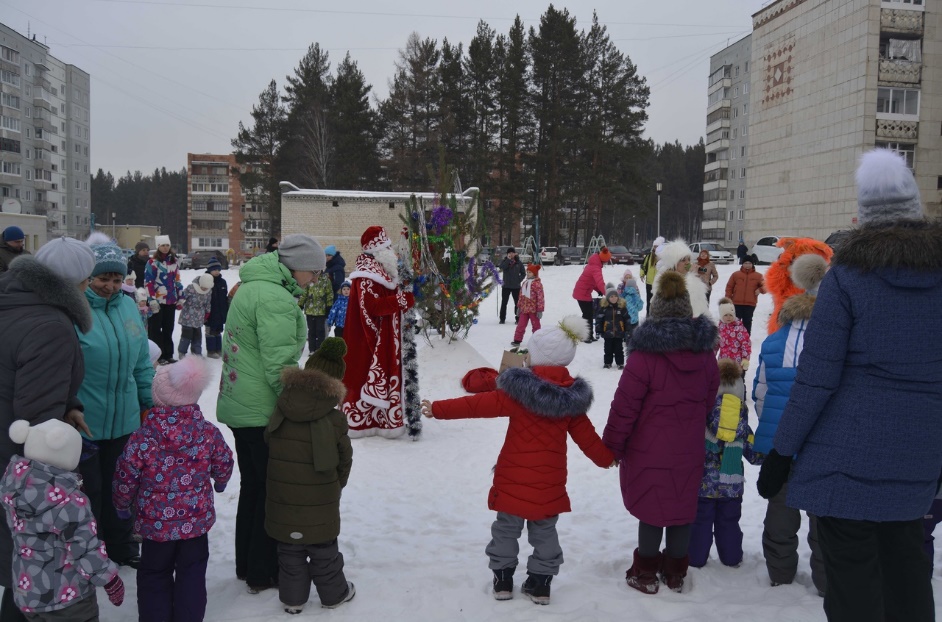 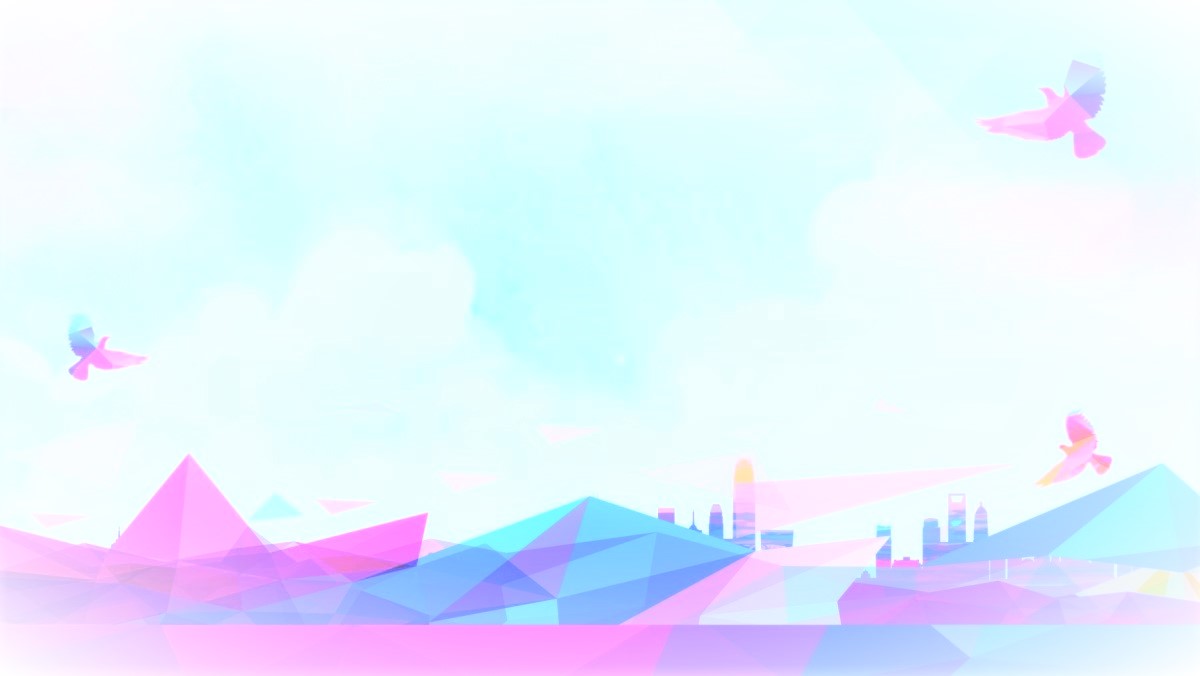 Цель практики:
формирование и развитие востребованных общегородских традиций среди жителей города
Лидер практики:
Галлямова Юлия Андреевна – заведующий досуговым отделом,
5 лет работы в сфере образования,
12 лет работы в сфере культуры
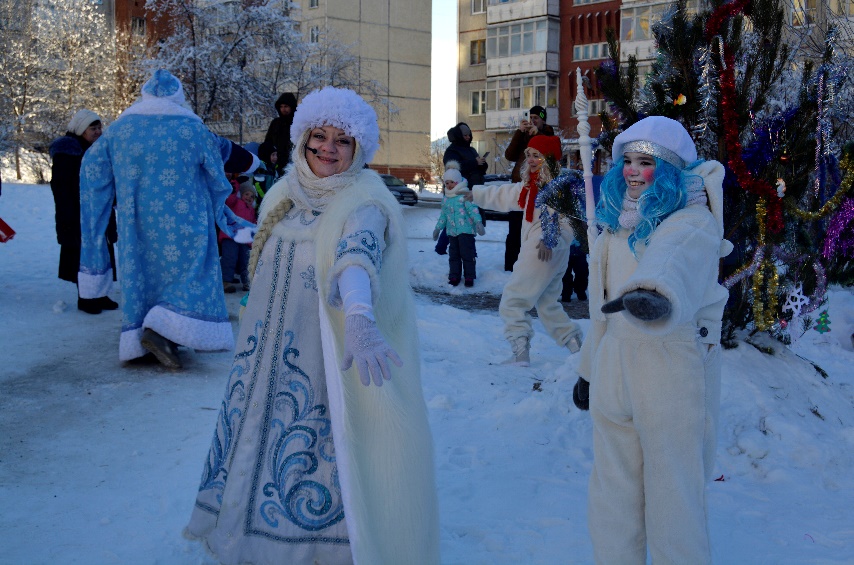 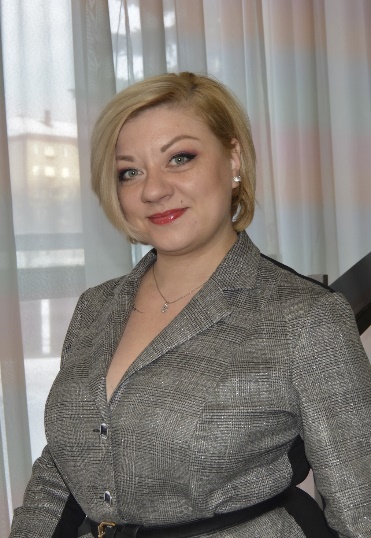 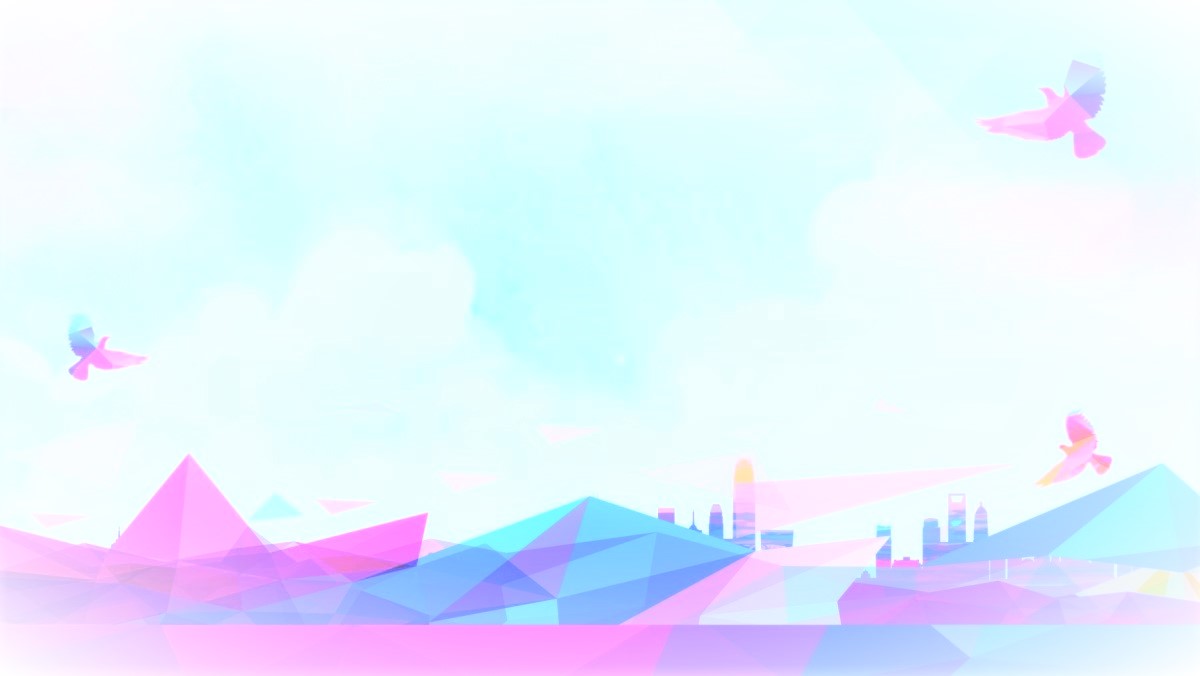 Проект в цифрах
Количество посетителей мероприятия по данным статистики 
(основание: журнал учета работы МБКУК «ДК «Икар»)
Человек
Год
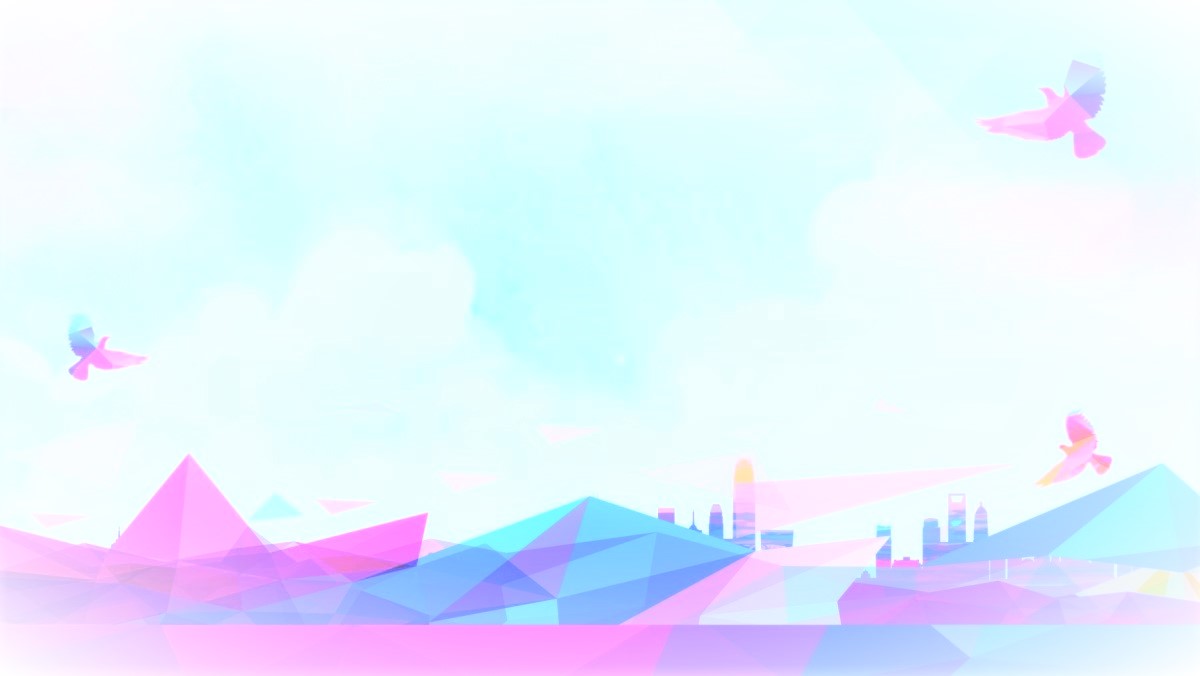 СПАСИБО 
за внимание!